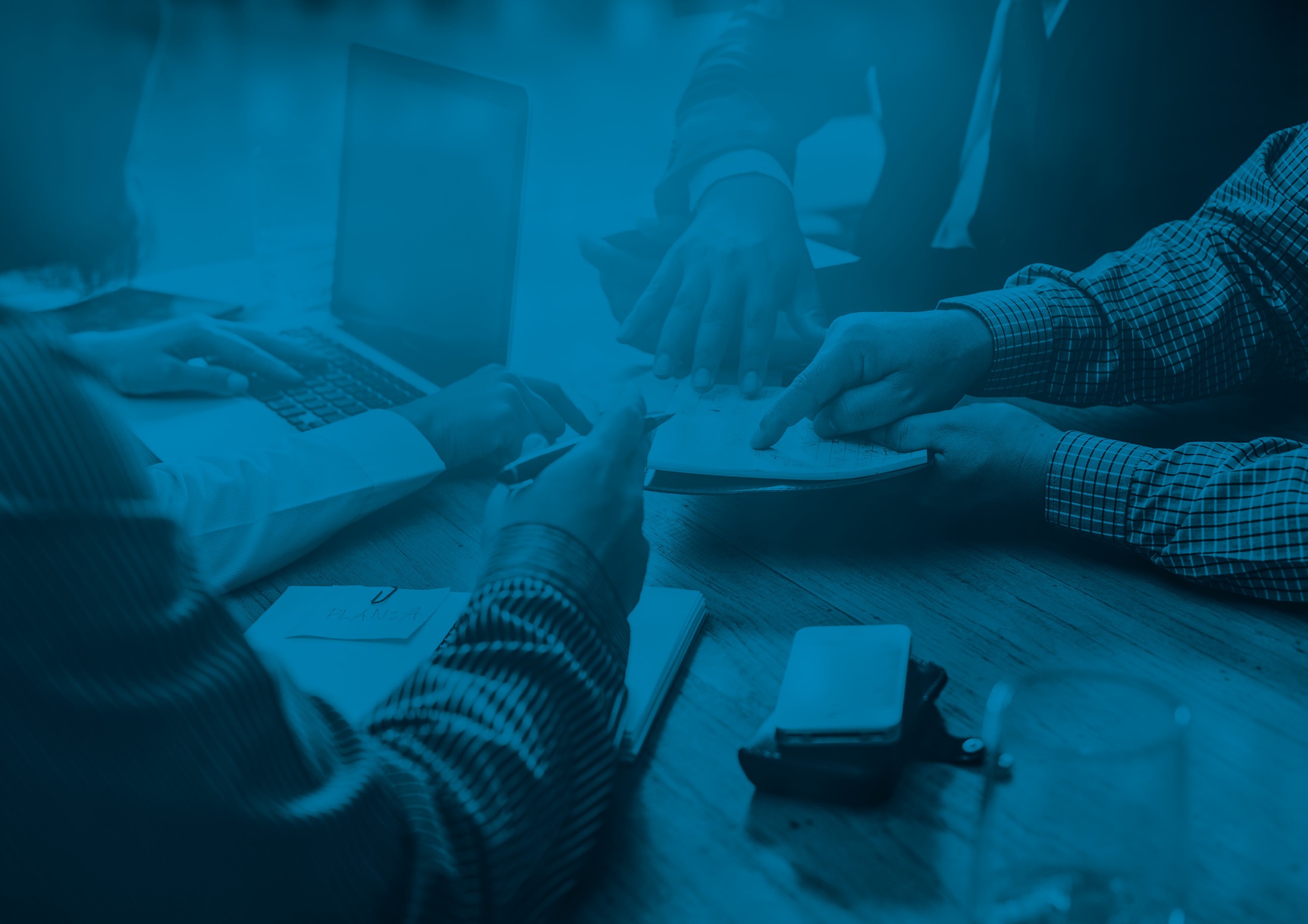 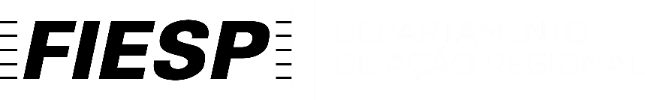 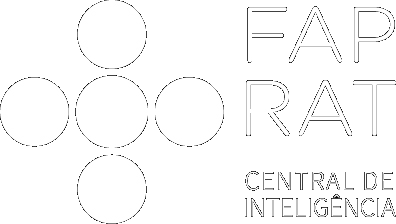 10/2021
FAP
BONUS
X
MALUS
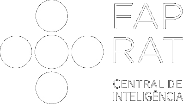 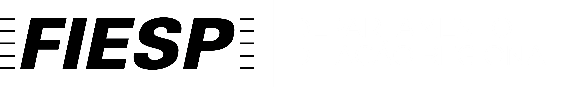 RAT x FAP
ÚNICO TRIBUTO ADMINISTRÁVEL
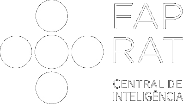 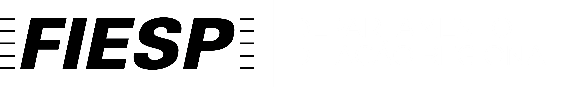 O QUE SÃO?
RAT – Risco Ambiental do Trabalho 
 % de contribuição aplicado sobre a massa salarial, é fixo de acordo com o CNAE da empresa
1%, 2% ou 3%

FAP – Fator Acidentário de Prevenção 
 % variável calculado de acordo com os acidentes registrado no INSS por CNPJ - Intervalo de 0,5 a 2,0 
<1 reduz a contribuição >1 aumenta a contribuição.
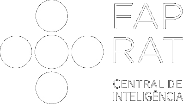 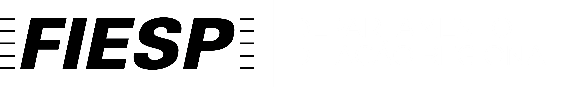 O QUE SÃO?
É a contribuição da empresa, destinada ao financiamento da aposentadoria especial e dos benefícios concedidos em razão do grau de incidência de incapacidade laborativa decorrente dos riscos ambientais do trabalho (GIIL-RAT) e incide sobre a folha de pagamento.
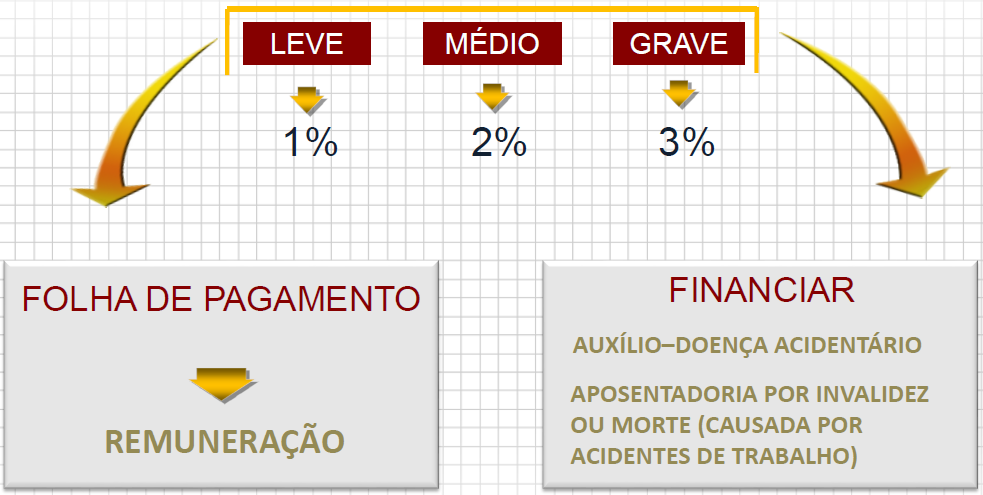 Tributação Coletiva
Por CNAE
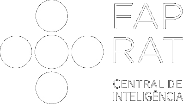 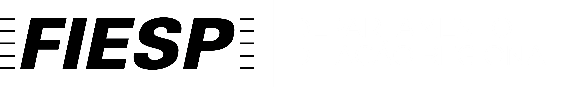 CNAE
Classificação Nacional de Atividades econômicas
Decreto 10410/2020 de 30 de junho de 2020

Reenquadramento dos CNAEs de acordo com a tabela 2.3



Instrução normativa IN RFB nº 971 de 2009 

Declaração da CNAE em SEFIP
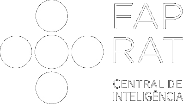 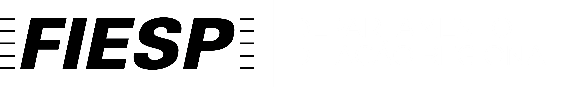 FAP - Fator Acidentário de Prevenção (Dec. 6.257/07)
Análise por estabelecimento das ocorrências de afastamento e acidentes do trabalho
0,5 a 2,0
Frequência
Custo
Gravidade
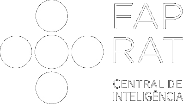 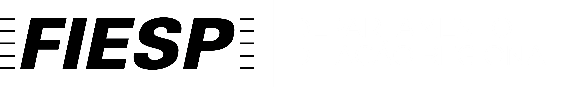 IMPACTO DO TRIBUTO 
% SOBRE A FOLHA DE PAGAMENTO DA EMPRESAS
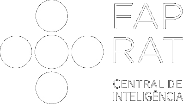 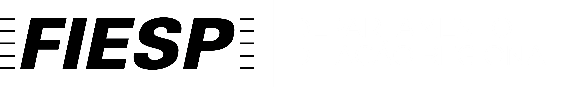 PRATICAS PREVENCIONISTAS
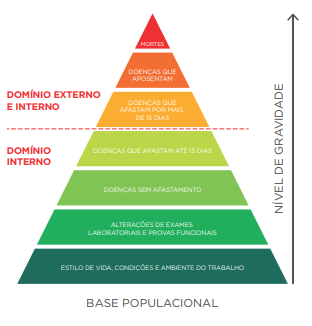 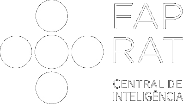 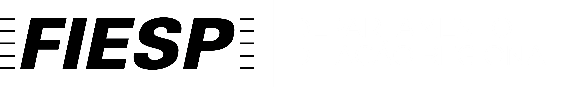 NTEP
Nexo Técnico Epidemiológico Previdenciário (Dec. 6.042/07)
Relação entre Doenças (Código Internacional de Doenças) e Atividade Econômica da Empresa.

A partir do decreto, as doenças listadas passaram a ser caracterizadas como acidentárias, com os mesmos reflexo:

Estabilidade de 12 meses após a alta;
Recolhimento do FGTS;
Jurisprudências em processos trabalhistas
Ação Regressiva do INSS
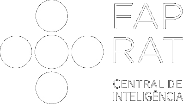 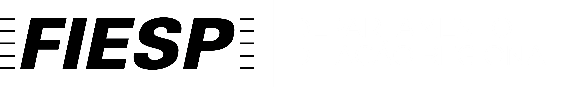 Cronologia do FAP
Atuação preventiva: resultados a médio e longo prazo

Caracterização é feita por comparação entre empresas, assim, quem atua preventivamente, tem seu FAP reduzido, ganhando competitividade
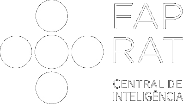 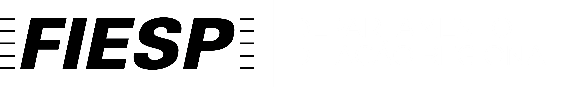 POR QUÊ FAZER A GESTÃO?
Benefícios enquadrados como acidente pelo INSS sem comunicar a empresa.

Benefícios concedidos a ex-colaboradores vinculados ao CNPJ da empresa

Conversão de espécie de benefício após a concessão (novas perícias)

Benefícios sem relação direta com a folha (Pensão por morte acidentária e Auxilio acidente)

Aplicação de Nexos (epidemiológico, previdenciário, individual)
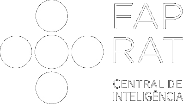 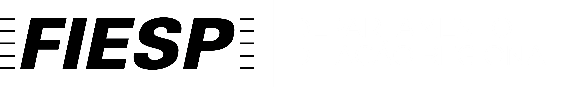 CENTRAL DE INTELIGÊNCIA

Relatório Técnico - Análise anual do FAP e RAT
Evolução dos índices de frequência, gravidade e custo;
Evolução do FAP e do RAT ajustado;
Identificação de não conformidades; 
Análise da potencial redução da tributação.
Gestão de afastamento de curto prazo (menor que 15 dias)
Perfil epidemiológico dos afastamentos de curto prazo;
Análise médica do perfil epidemiológico;
Relatório mensal de afastamento de curto prazo;
Ações propositivas.
Sistema de alerta de NTEP
Alertas via e-mail após cadastramento do atestado;
Sinaliza a possibilidade de afastamento de longo prazo;
Relatório do NTEP com recomendações.
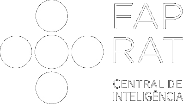 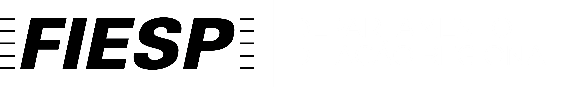 CENTRAL DE INTELIGÊNCIA

Gestão de afastamento de longo prazo (maior que 15 dias)
Monitoramento da base de dados da Previdência Social;
Verificação de modificações na evolução dos afastamentos; 
Indicação da possibilidade de contestação do nexo previdenciário;
Fornecimento de subsídios para contestação do nexo previdenciário;  
Recomendações. 

Orientações para Contestação Administrativa e Ação Judicial
Palestras sobre NTEP/FAP/RAT no âmbito jurídico e administrativo, via Sindicato; 
Contestação Administrativa de Nexos Previdenciários;
Orientação para Ingresso de Ação judicial relativo aos Nexos Previdenciários.
Contestação Administrativa FAP (anual).
Orientação para Ingresso de Ação judicial relativo ao FAP
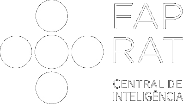 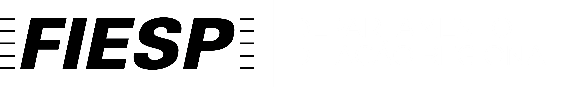 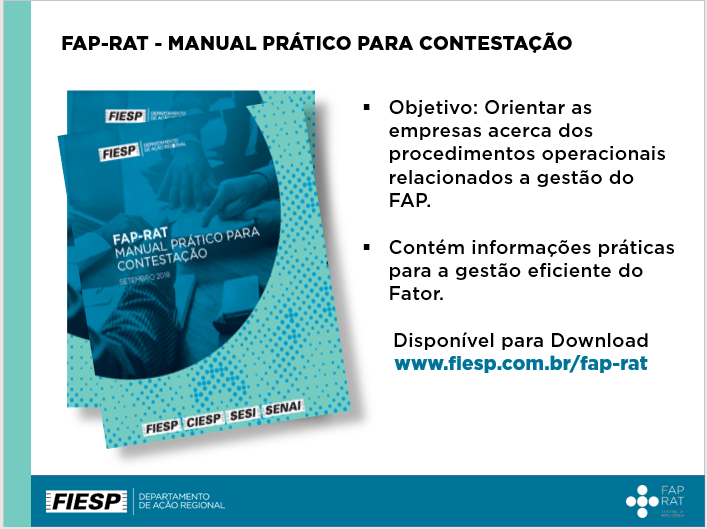 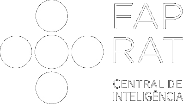 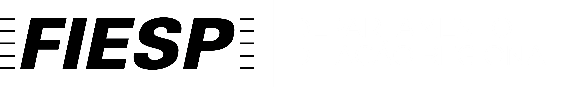 Equipe Central de Inteligência
www.fiesp.com.br/fap-rat
 fap-rat@fiesp.com.br(11) 3549-4690
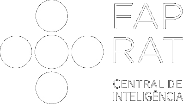 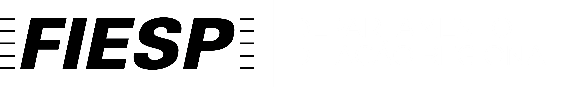